Противодействие применению допинга в спорте
1. Допинг. Виды нарушений антидопинговых правил. 
   Нормативно-правовые основы антидопинговой деятельности.
2. Допинг. Запрещенный список препаратов. 
    Процедура прохождения допинг-контроля. 
    Права  обязанности спортсмена
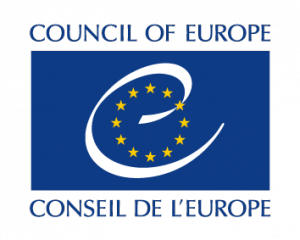 1989 г. – Конвенция против
применения допинга (Страсбург)
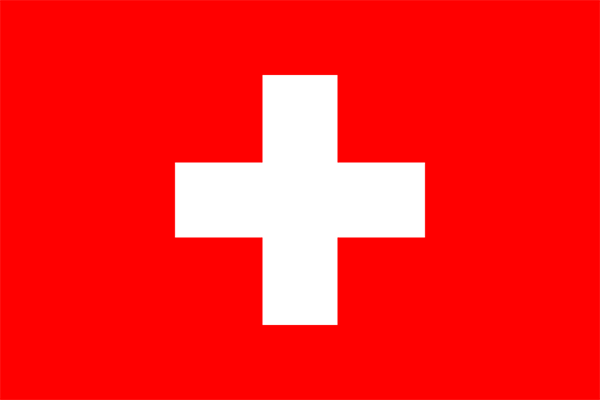 1999 г. – первая Всемирная конференция по борьбе с допингом
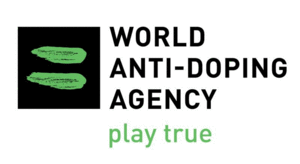 1999 г. – создание Всемирного антидопингового агентства ВАДА
Play True
Играй честно
ВАДА
10.11.1999 Лозанна
Крейг Риди
Канада (2)
Западная Европа (11)
Турция (2)
Восточная Европа (5)
США (2)
Казахстан (1)
Россия (-)
Финансирование
Международный олимпийский комитет
 Правительства стран мира
2017
2015
31 329 млн $
2013
29 849
29 549
28 929
28 834
ВАДА (Монреаль, Канада).РЕГИОНАЛЬНЫЕ (МИРОВЫЕ )ОТДЕЛЕНИЯ
АЗИЯ:
Токио, Япония
СЕВЕРНАЯ АМЕРИКА:
Монреаль, Канада
ШВЕЙЦАРИЯ: Лозанна
ЮЖНАЯ АМЕРИКА:
Монтевидео, Уругвай
АФРИКА:
Кейптаун, ЮАР
Поддержание связи с заинтересованными сторонами в соответствующих регионах;
 Активное содействие ВАДА;
 Аккредитация НАДО;
ВАДА РЕГЛАМЕНТИРУЮЩИЕ ДОКУМЕНТЫ
Антидопинговые 
правила 
международных 
федераций
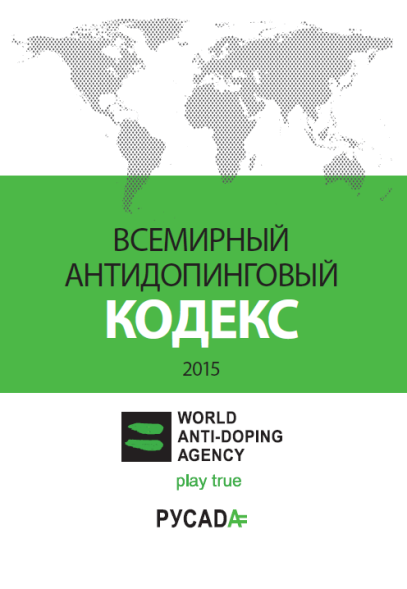 Международный  
стандарт защиты 
личной жизни 
и конфиденциальной 
информации
Антидопинговые
 правила 
национальных 
антидопинговых 
организаций
НПА
Спортсменам
Международный  стандарт ТИ
Общероссийские антидопинговые правила, утверждаемые Приказом Минспорта РФ
2021
Международный  стандарт 
лабораторий
Международный  стандарт
 тестирования и расследований
МЕЖДУНАРОДНЫЙ СТАНДАРТ ПО ТЕРАПЕВИЧЕСКОМУ ИСПОЛЬЗОВАНИЮ
Запрос на терапевтическое использование запрещенных средств или методов;

 Подробную выписку из медицинской карты или истории болезни спортсмена;

- Данные лабораторных и инструментальных методов обследования, подтверждающие необходимость применения запрещенных средств или методов (например: рентгенограммы, кардиограммы, результаты анализов крови, мочи, данные спирометрии, бронхо-провокационного теста и др.).


РУСАДА направить по факсу

(495) 788-40-60 или почтой (119034 Москва, Смоленский бульвар, д. 4)
Ретроактивное ТИ
а) при оказании неотложной медицинской помощи или лечения острого состояния;

б) при отсутствии в силу исключительных обстоятельств у спортсмена достаточного времени или возможности для того, чтобы подать запрос, а у Комитета по ТИ для того, чтобы рассмотреть запрос до сдачи пробы;
Одобренные ТИ
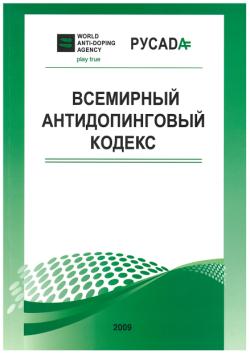 Принят в 2003 году в ходе II Всемирной конференции по допингу в спорте в Копенгагене, вступил в силу 01 января 2004 года;
 Цель: защита права спортсменов на спорт, чистый от допинга;
 Гармонизация усилий на национальном и международном уровне;
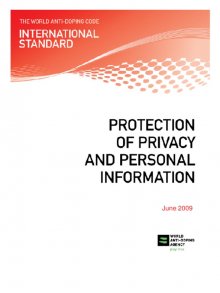 Защита конфиденциальной информации (анонимность пробы);
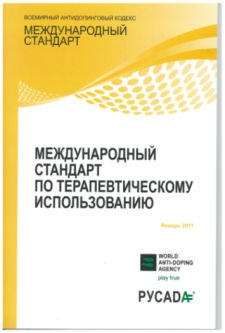 Планирование эффективных  тестирований
 Обеспечение целостности и подлинности проб
 Проведение расследований и сбора информации
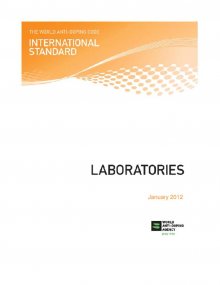 Деятельность 34 лабораторий, аккредитованных ВАДА регулируется Международным стандартом по лабораториям
 Получение достоверных результатов;
 Единообразие и согласованность отчетности
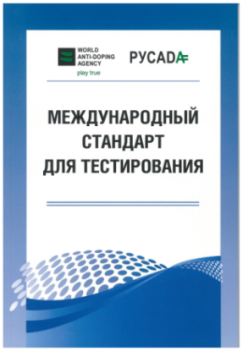 Запрос на ТИ должен сопровождаться подробной историей болезни, включая документы от врачей, первоначально поставивших диагноз (в случаях, когда это возможно) и результаты лабораторных и клинических исследований, а также визуализирующие исследования, имеющие отношения к данному запросу
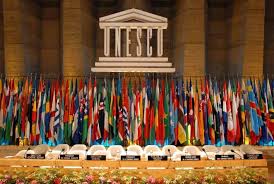 МЕЖДУНАРОДНАЯ КОНВЕНЦИЯ О БОРЬБЕ С ДОПИНГОМ В СПОРТЕ
Принята на 33 сессии Генеральной конференции ЮНЕСКО 19 октября 2005 года;
 Международно-правовой акт, юридически обязательный для всех государств-участников Конвенции (183 государства);
 Ратифицирована РФ 2006 году, является составной частью правовой системы РФ;
 Обязывает правительства принимать меры, направленные на борьбу с допингом в спорте;
 Оказывает поддержку Кодексу и другим Международным стандартам, разработанным ВАДА (статья 4);
КОДЕКС редакция 2009               редакция 2015
Соучастие и запрещенное сотрудничество;
  «фальсификация»;
 Увеличение стандартного срока дисквалификации до 4 лет;
 Загрязнённый продукт;
 Введен ряд исключений для несовершеннолетних;
 Четко прописана обязанность спортсмена  в любое время быть доступным для тестирования;
 Требование ВАДА: развитие неаналитических методов выявления нарушений антидопинговых правил (биологический паспорт спортсмена, расследования);
Срок давности по допинговым делам был продлен до 10 лет
Допинг – нарушение одного или нескольких антидопинговых правил
Ст. 2 Всемирного антидопингового кодекса

 Наличие запрещенной субстанции в пробе;
 Использование или попытка использования запрещенной субстанции или метода;
 Уклонение, отказ или неявка на процедуру сдачи пробы;
 Нарушение 3-х правил доступности в течение 12 месяцев;
 Фальсификация или попытка фальсификации;
 Обладание запрещенной субстанцией или методом;
 Распространение или попытка распространения;
 Назначение или попытка назначения;
 Соучастие;
 Профессиональное сотрудничество;
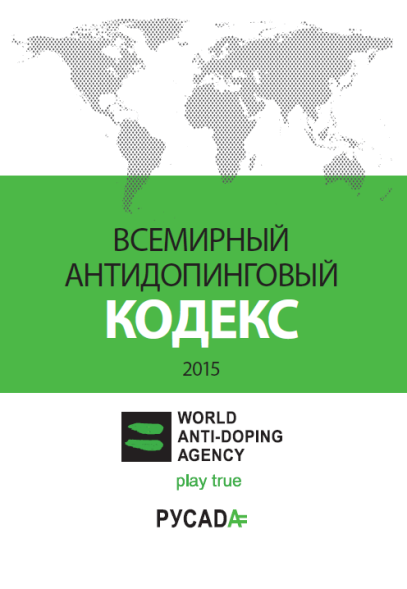 !!!Спортсмен не может сотрудничать с дисквалифицированным тренером или врачом!!!
Критерии включения субстанций и методов в запрещенный список
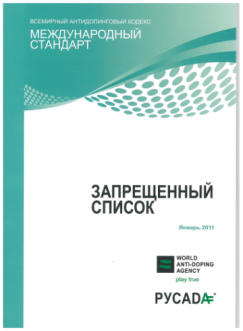 УЛУЧШЕНИЕ СПОРТИВНЫХ РЕЗУЛЬТАТОВ
РИСК ДЛЯ ЗДОРОВЬЯ СПОРТСМЕНА
ПРОТИВОРЕЧИЕ ДУХУ СПОРТА
МАСКИРОВКА ИСПОЛЬЗОВАНИЯ ДРУГИХ ЗАПРЕЩЕННЫХ СУБСТАНЦИЙ И МЕТОДОВ
Запрещенный список 2019 вступает в силу 1 января 2019 года;
 Запрещенный список - перечень запрещенных в спорте субстанций и методов;
 Пересматривается минимум 1 раз в год
Допинг – нарушение одного или нескольких антидопинговых правил
Ст. 2 Всемирного антидопингового кодекса

 Наличие запрещенной субстанции в пробе;
 Использование или попытка использования запрещенной субстанции или метода;
 Уклонение, отказ или неявка на процедуру сдачи пробы;
 Нарушение 3-х правил доступности в течение 12 месяцев;
 Фальсификация или попытка фальсификации;
 Обладание запрещенной субстанцией или методом;
 Распространение или попытка распространения;
 Назначение или попытка назначения;
 Соучастие;
 Профессиональное сотрудничество;
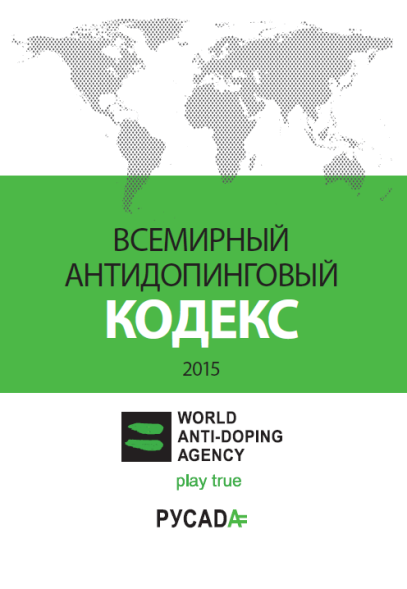 !!!Спортсмен не может сотрудничать с дисквалифицированным тренером или врачом!!!
ОБЛАДАНИЕ ЗАПРЕЩЕННЫМИ СУБСТАНЦИЯМИ И МЕТОДАМИ
Имеет ли спортсмен право хранить препарат, содержащий запрещенную субстанцию, или запрещенный метод? 

!!! НЕТ! Ни спортсмен, ни тренер !!!

ТОЛЬКО ВРАЧ для оказания экстренной медицинской помощи! 

Исключение – наличие у спортсмена разрешения на ТИ!
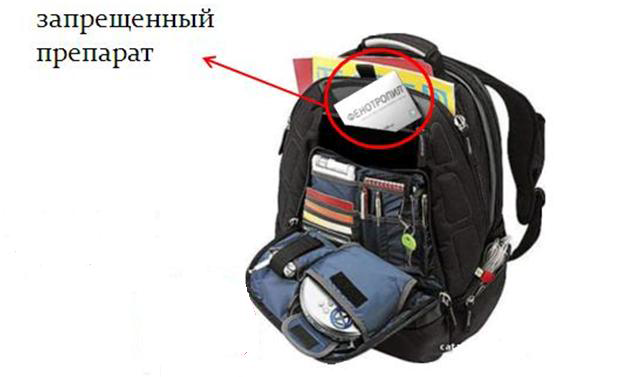 Тренер должен дать необходимую информацию спортсмену о допинге 
 
Быть в состоянии выступать в качестве представителя спортсмена во время
тестирования;

2. Задавать вопросы, если вы не уверены в ответе, прежде чем давать советы спортсменам ;

3. Знать риски спортсменов, связанные с использованием БАД;

4. Защищать целостность спорта, сообщать о любых подозрительных явлениях;

5. Знать и соблюдать положения Кодекса;

6. Сотрудничать тестированием;

7. Способствовать развитию нетерпимости к допингу;

8. Создать тренерскую среду, поддерживающую культуру самосовершенствования;

9. Способствовать развитию позитивных ценностей и убеждений у спортсменов и у персонала спортсменов;

Убедиться, что спортсмены знают о принципе строгой ответственности
Субстанции и методы запрещенного списка
Субстанции, запрещенные только в соревнователь
ный период
Субстанции, запрещенные 
в отдельных видах спорта
Субстанции и методы, запрещенные все время
СТИМУЛЯТОРЫ
(Бупропион, кофеин, никотин, фенилэфрин и т.д.);
НАРКОТИЧЕСКИЕ ВЕЩЕСТВА
(Кодеин, Митрагинин, Трамадол);
ГЛЮКОКОРТИКОИДЫ
(при способах применения, которые не указаны в классе S9)
М2 Химические
и физические манипуляции;

М3 Генный допинг;

М4  Манипуляции с кровью и ее компонентами;
Алкоголь;
Бета-блокаторы;
спортсмен несет ответственность за все, что попадает в его организм!!!
ПОСЛЕДСТВИЯ УПОТРЕБЛЕНИЯ ДОПИНГА 

депрессия, агрессивность, зависимость от препарата и др.;

нейроэндокринные заболевания;

инфаркт миокарда, сердечная недостаточность, гипертензия;

диабет;

повышенное потоотделение, огрубление кожи, остеоартрит и повышенный риск развития рака; 

повышенный риск тромбоза;

инсульт;

- … множество других негативных последствий…
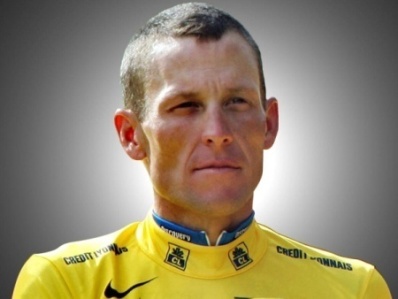 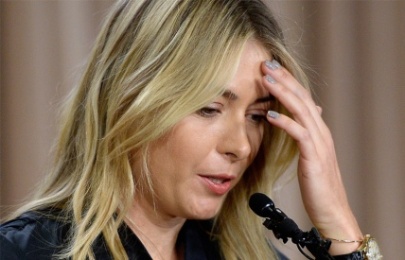 БИОЛОГИЧЕСКИ АКТИВНЫЕ ДОБАВКИ
! МЕТИЛГЕКСАНАМИН! (СТИМУЛЯТОР) !
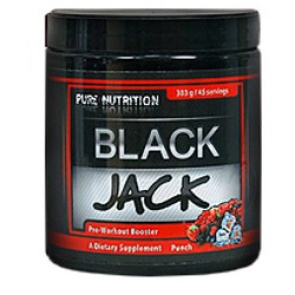 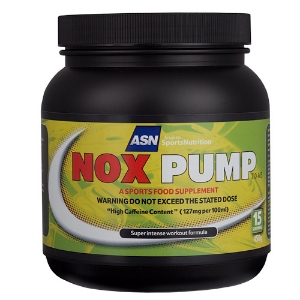 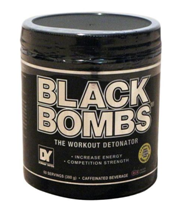 Black Jack, Nox pump, Neurocore, Endoburn, Oxy elite pro, Black bombs и др.
ОТВЕТСТВЕННОСТЬ СПОРТСМЕНА
Ответственность спортсмена в случае нарушения антидопинговых правил:
 
 Дисквалификация;

 Лишение спортсмена заработанных медалей, призов и очков;
 
 Финансовые санкции;

 Расторжение трудового договора;


Некоторые нарушения антидопинговых правил могут повлечь за собой уголовную ответственность! 

(Статья 234 УК РФ «Незаконный оборот сильнодействующих или ядовитых веществ в целях сбыта» и Статья 226.1 «Контрабанда»).
Процедура прохождения допинг-контроля
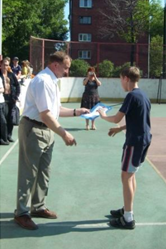 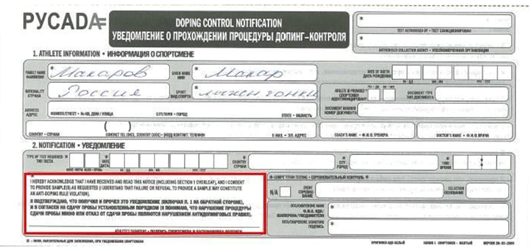 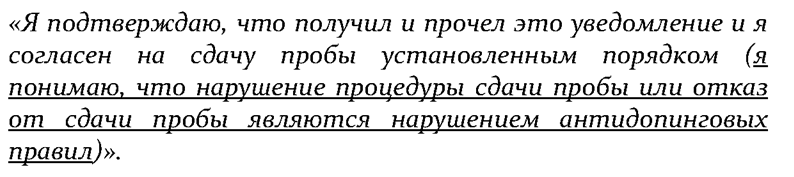 Проверка препаратов
СЕРВИС ПО ПРОВЕРКЕ ПРЕПАРАТОВ list.rusada.ru
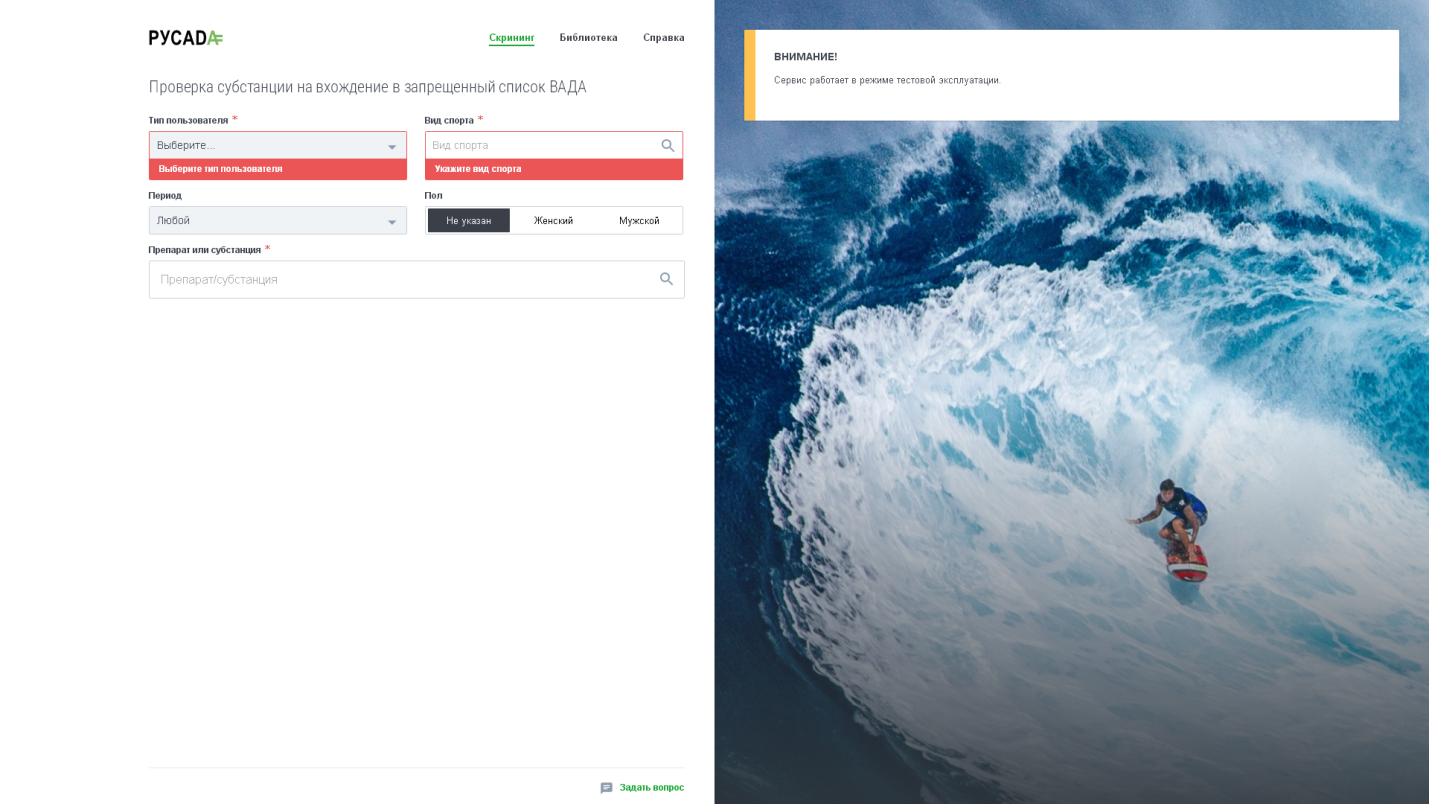 Проверка препаратов
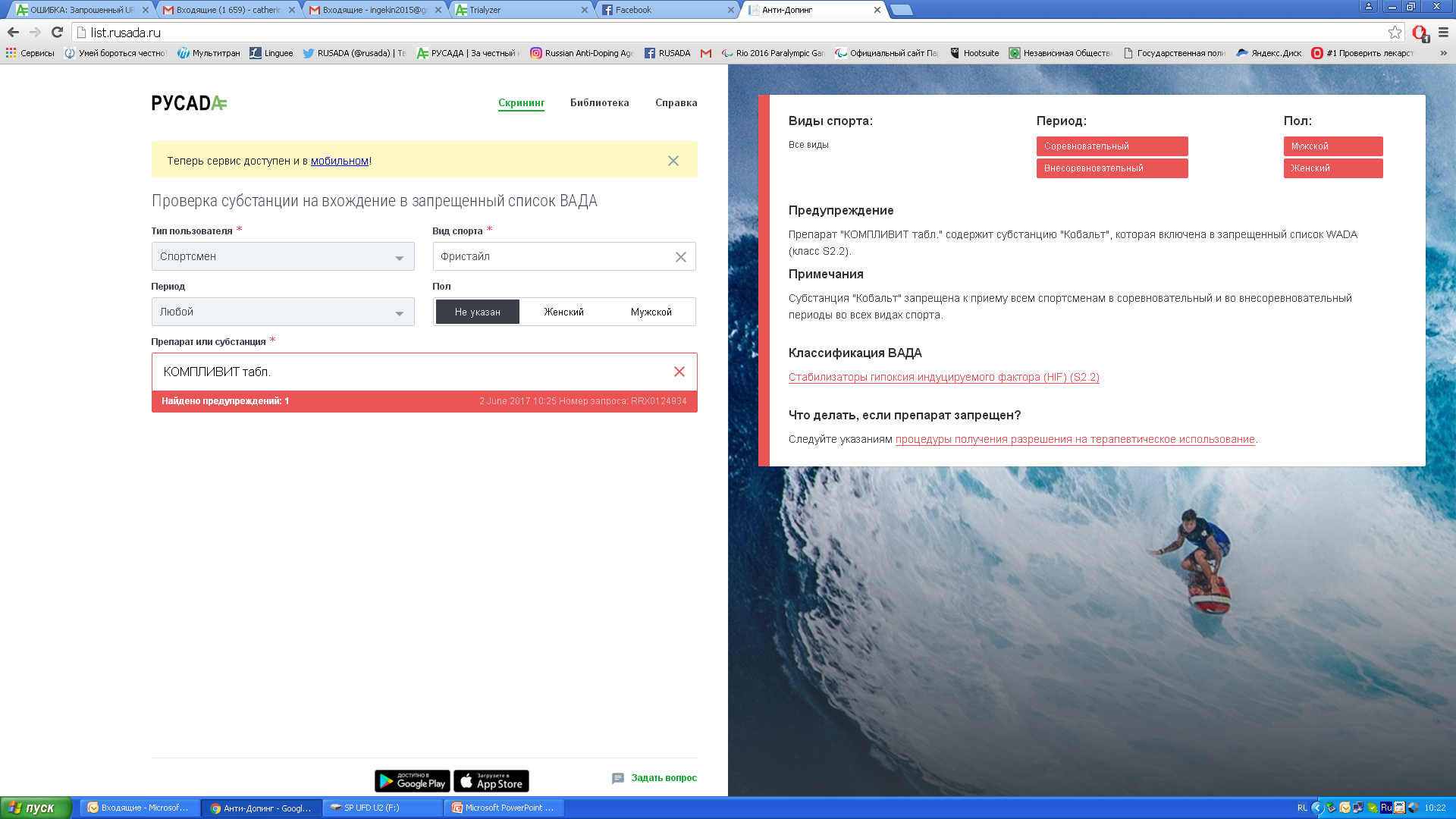 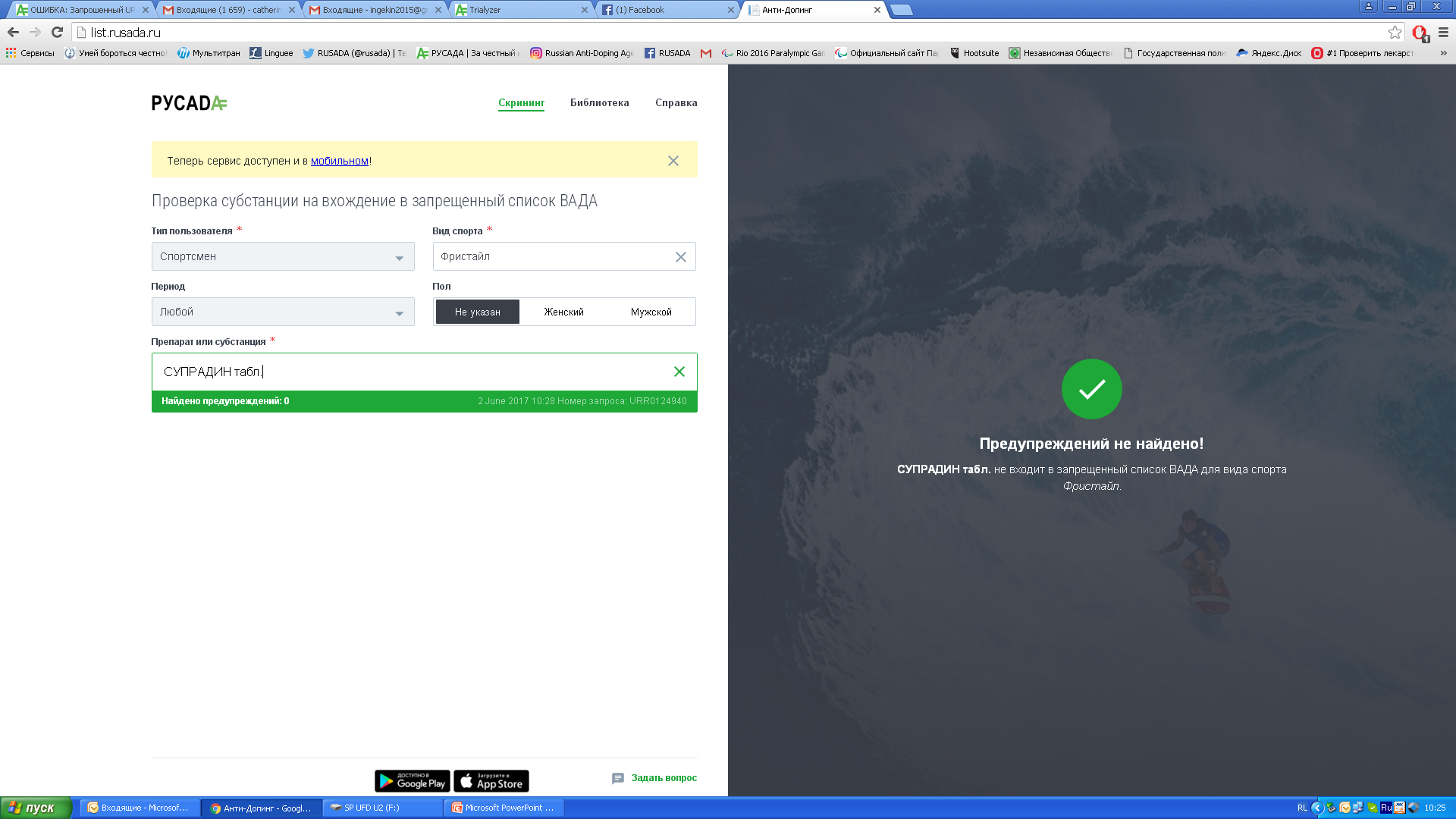 Бесплатные приложения для IOS и Android
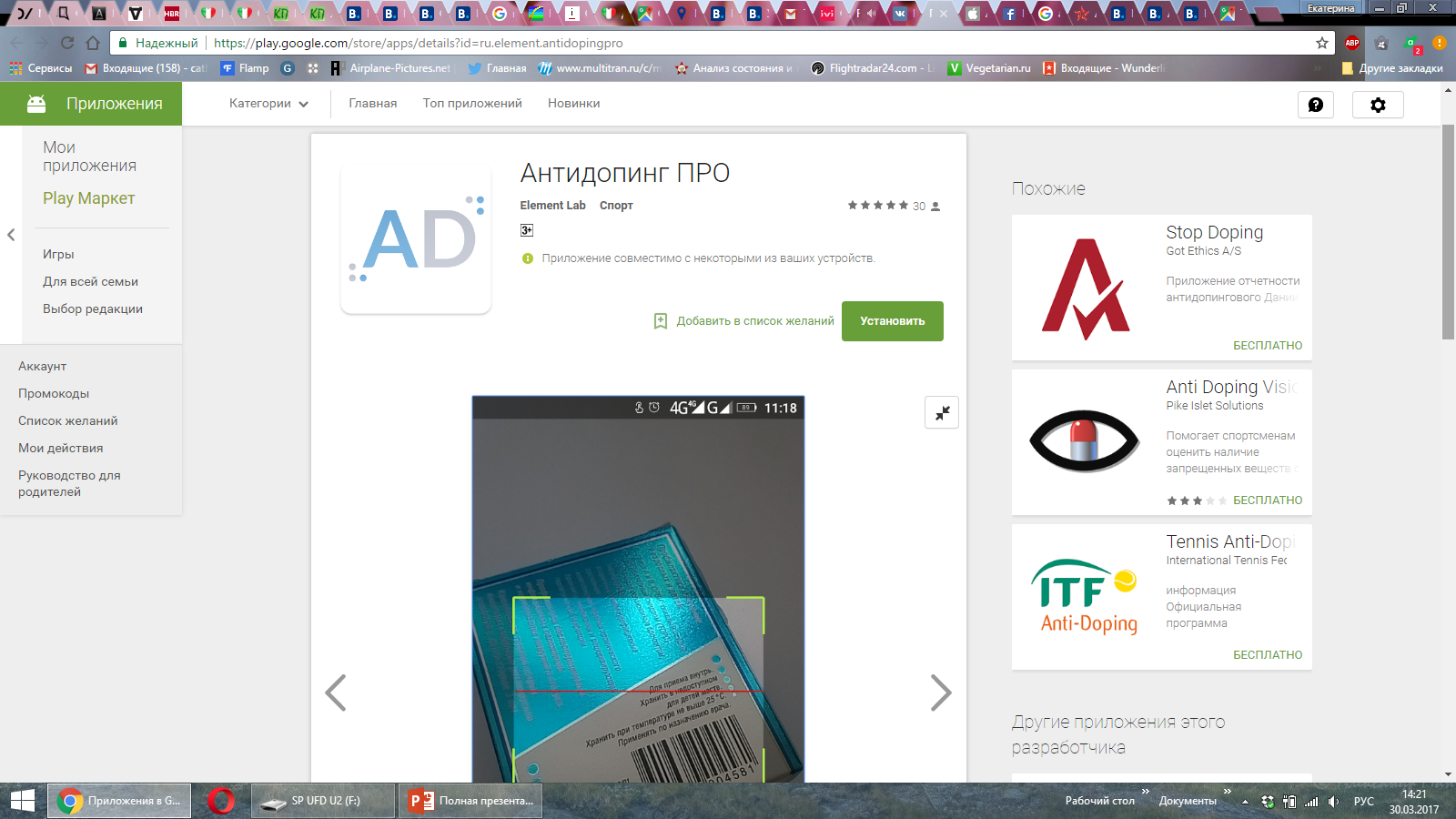 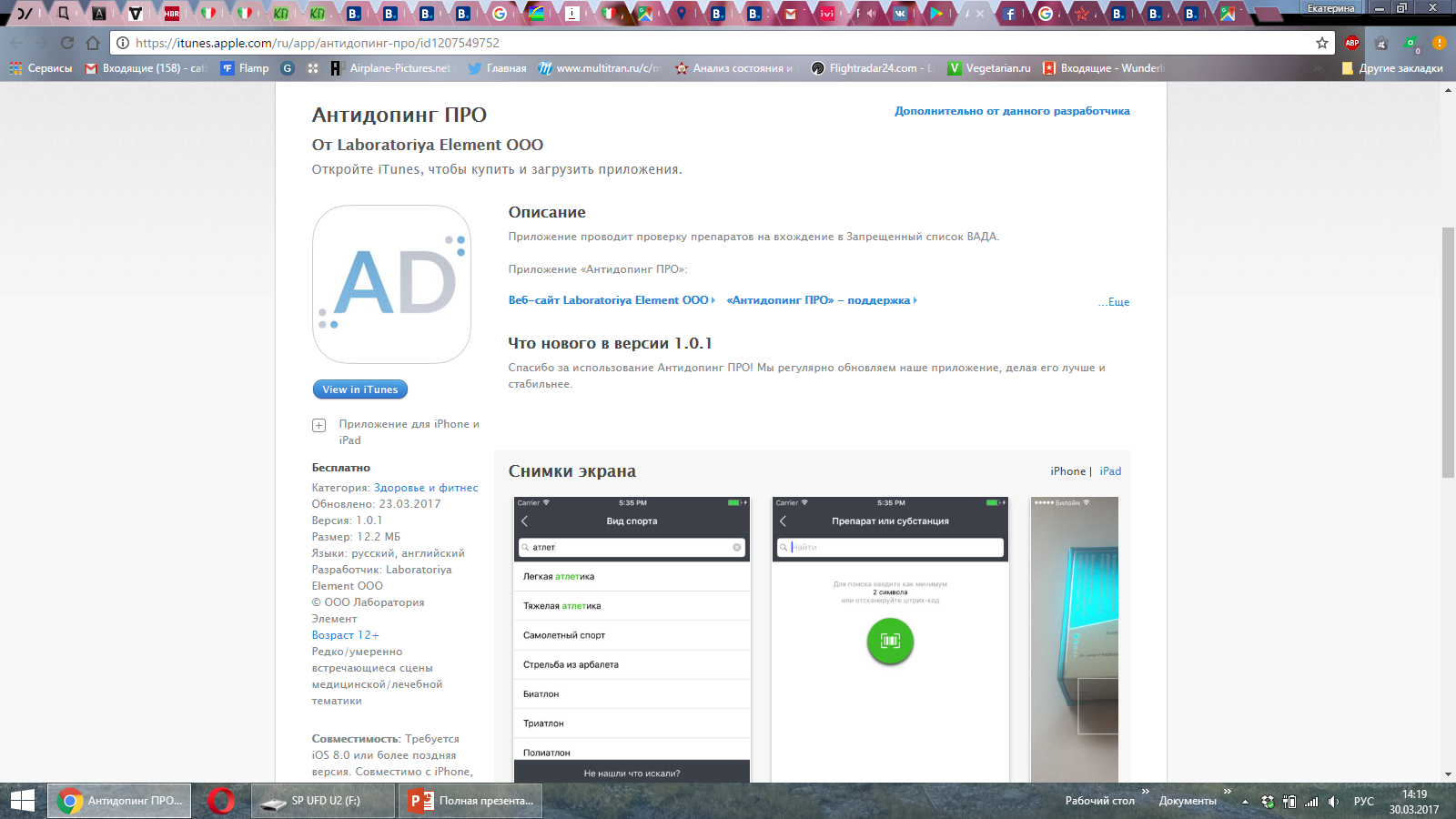 Процедура прохождения допинг-контроля
Уведомление 
спортсмена
Пункт допинг 
контроля
Процедура 
отбора пробы
Пробы:
  стандартная,   
  промежуточная, 
  дополнительная
 Кровь
 Модификации
- Права и обязанности
- Отсрочка
- Правила поведения
 Нахождение до 
  окончания процедуры
Особенности сдачи пробы крови
Биологический паспорт (2 часа после физической нагрузки)
10 минут в И.п. сидя до сдачи пробы
Можно сдавать пробу в И.п. лежа
Для сдачи пробы дается 3 попытки
Фальсификация или попытка фальсификации
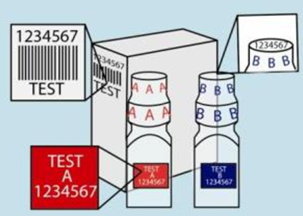 - Предоставление ложной информации во время процедуры
- Изменение идентификационного кода
- Разбитие емкости с допинг-пробой
Права и обязанности спортсмена
имеет право на
обязан
Представителя;
Переводчика;
Конфиденциальность;
Информированность о деталях процедуры;
Подачу запроса об отсрочке прохождения процедуры по уважительной причине
Запрос на модификации спортсменов с ОВЗ или для несовершеннолетних спортсменов;
Оставаться в поле зрения шаперона с момента уведомления до момента прибытия в пункт допинг-контроля;
Предоставить документ, удостоверяющий личность;
Немедленно явиться на пункт допинг-контроля и выполнять все требования, связанные с процедурой допинг-контроля, если нет  необходимости в отсрочке;
Соблюдать все необходимые требования (спортсмен не должен принимать душ и ходить в туалет до завершения процедуры допинг-контроля
Необходимость отсрочки немедленной явки спортсмена на пункт допинг-контроля
Окончания тренировочного процесса (после уведомления спортсмена в период тренировки);
	Переодевания в более комфортную одежду;
	Забрать документ, удостоверяющий личность;
	Присутствие на награждении победителей соревнований;
	Участие в пресс-конференции после соревнований;
	Участие в дальнейших стартах.
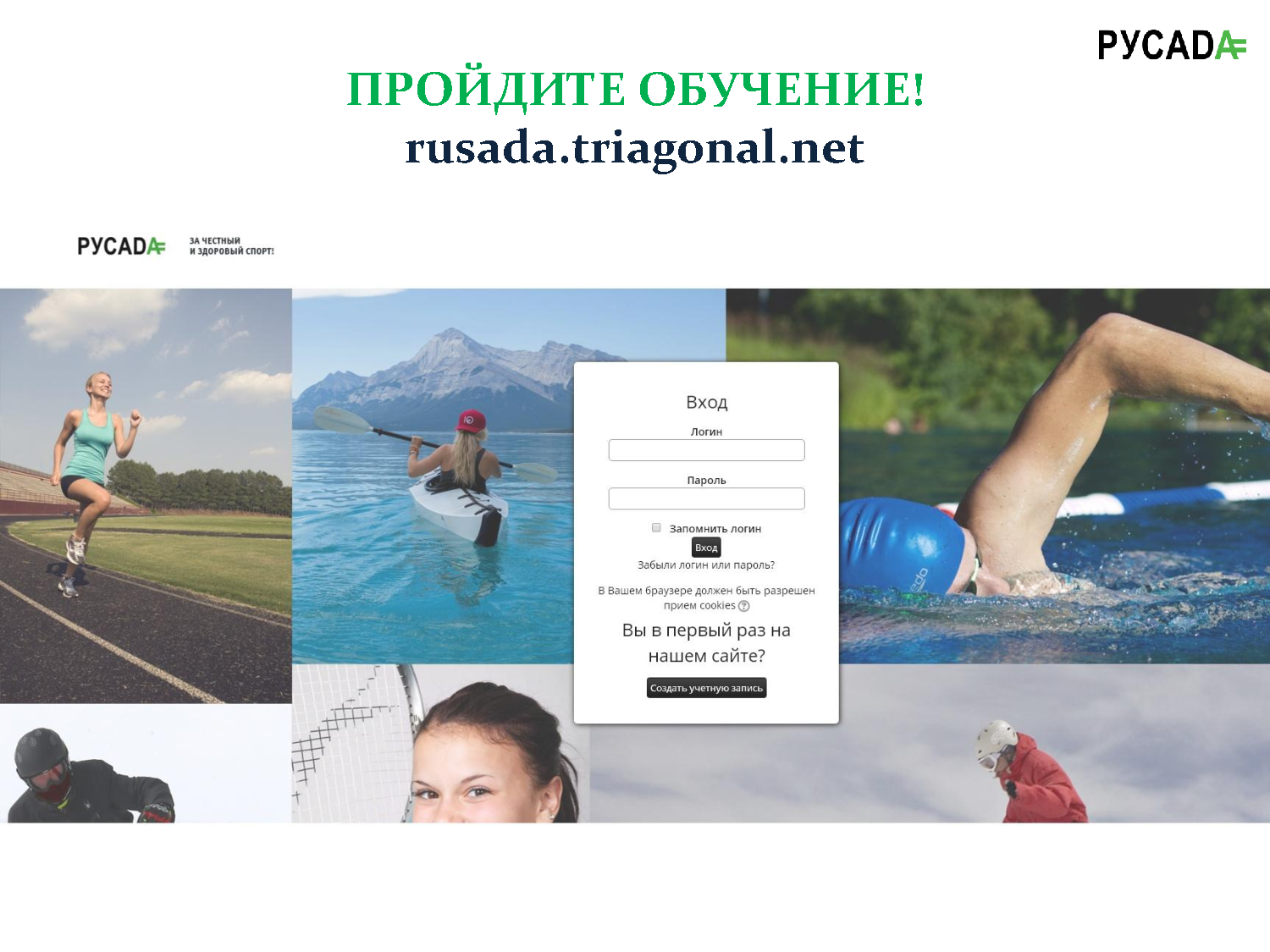 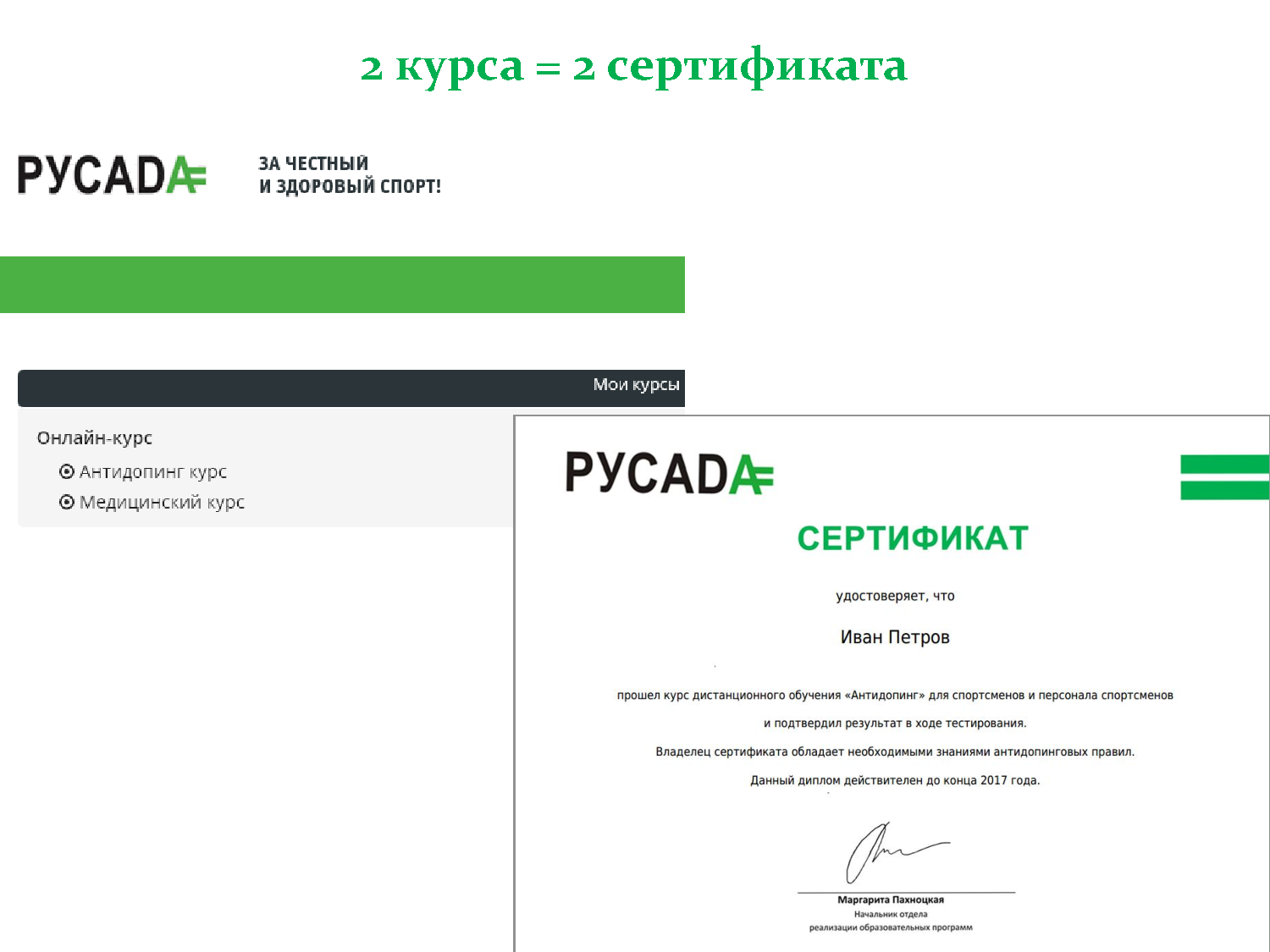 www.rusada.ru
 
rusada@rusada.ru

тел.: +7 (495) 788 40 60 

Горячая линия: +7 (965) 327-16-78 

ПРОВЕРИТЬ ПРЕПАРАТ: list.rusada.ru
 
ОБУЧЕНИЕ: rusada.triagonal.net